VELKÁ FRANCOUZSKÁ BURŽOAZNÍ REVOLUCE
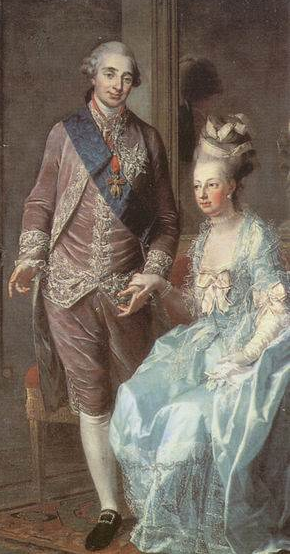 Kdo je to?
Ludvík XVI.
Marie Antoinetta
Tento francouzský panovník si uvědomoval, v jaké situaci se Francie ve 2. polovině 18. století nachází. Nedokázal však prosadit  potřebné reformy. 

___________________
Manželka tohoto panovníka nebyla původem Francouzka. Pocházela z významného evropského rodu. Užívala si rozpustilých 
a nákladných dvorských zábav.

______________________________________
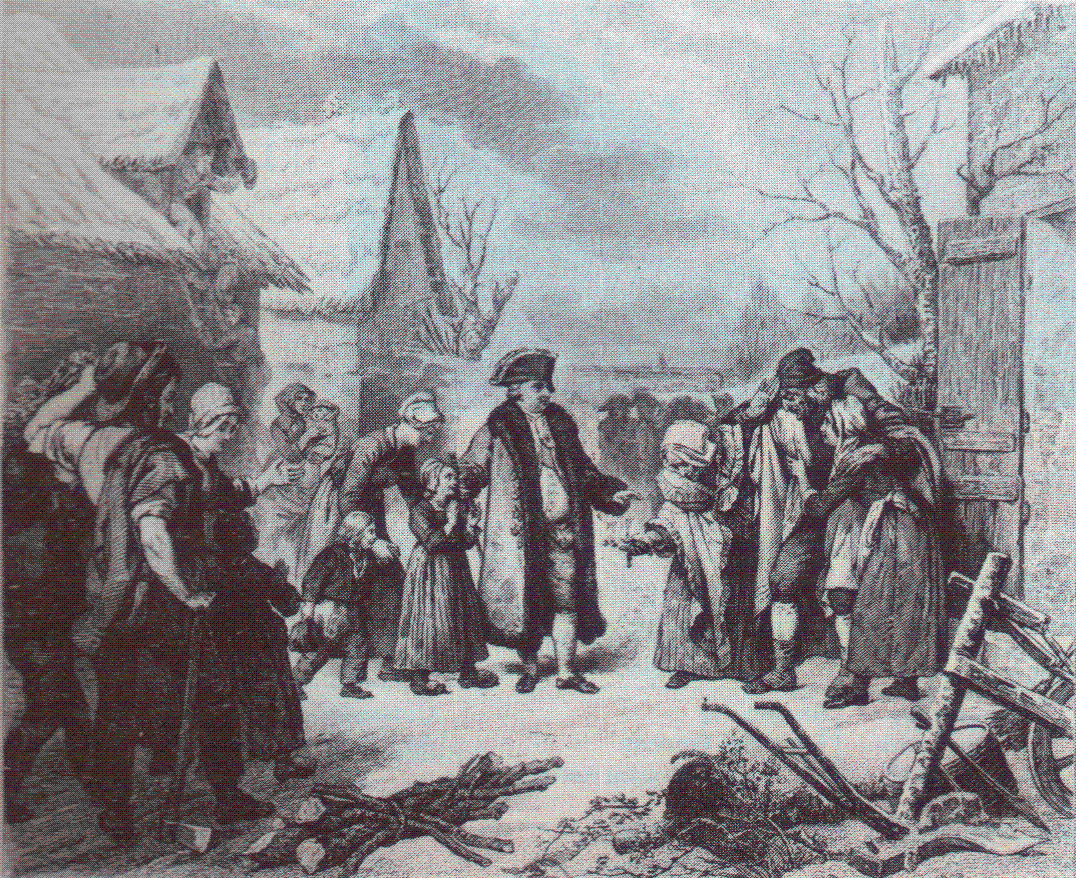 Doplň stručně základní 
příčiny revoluce
Rozdělení francouzské společnosti - daňová povinnost, hospodářská situace - zadluženost státu, neúroda - hlad, nesouhlas s absolutistickým způsobem vlády apod.
Urči, o jakou vrstvu obyvatel jde a zařaď ji do pyramidy
a ) Tito lidé žili z vybraných dávek od poddaných, mohli získat místo v některém dvorském úřadě, stávali se případně důstojníky.
b) Tuto vrstvu tvořili převážně měšťané, obchodníci, řemeslníci a inteligence. Odváděli daně.
c) Tato skupina obyvatel získávala peníze z různých poplatků, desátků. Neplatili daně.
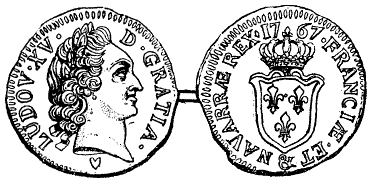 šlechta
třetí stav
duchovenstvo

Seřazení: šlechta, duchovenstvo
                  třetí stav
Mince z doby vlády Ludvíka XV.
Urči pravdivost tvrzení
V 80. letech 18. století došlo k erupci sopky na ostrově Island, to zapříčinilo 	vznik obrovského sopečného mraku, který omezil sluneční záření, to 	přispělo k neúrodě ve Francii.  
	______________________________________

2.    Marie Antoinetta, manželka Ludvíka XIV. byla sestrou Marie Terezie. 	_____________________________________

3.    Francie se zapojila do řady válek v 18. století, to jí velmi finančně zatížilo,     	přesto ve válkách získala řadu kolonií.
	_____________________________________

4.     Kvůli rozmařilosti Marie Antoinetty byl francouzský dvůr zadlužený.
	_____________________________________

Před revolucí museli daně platit měšťané, obchodníci, řemeslníci, 
	rolníci a chudá šlechta.	
		_____________________________________
ANO/NE
1. ano; 2. ne- Ludvíka XVI., dcera Marie Terezie; 3. ne- přišla o významné kolonie; 4. ne- dluh už od předchozích panovníků, nákladný dvorský život-  slavnosti, ale i platy dvorských úředníků a hodnostářů, výdaje na války, ztráta kolonií, atd.; 5. ne – chudá šlechta daně neplatila
Přiřaď pojem a vysvětlení
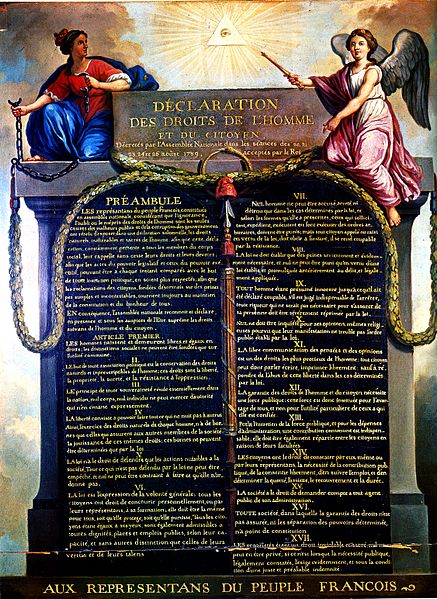 povinná neplacená práce pro vrchnost

vrstvy obyvatel, které se mohly podílet na vládě

neomezená vláda       panovníka

povstání lidu se snahou 
	o změnu způsobu vlády 
	a uspořádání společnosti

ústava - nejvyšší zákon státu

území ovládané 
	a hospodářsky využívané jiným státem

desátý díl z úrody či výdělku, který se musel odevzdávat církvi
absolutismus

desátek 

robota

kolonie 

stavy

revoluce 

konstituce
Deklarace práv člověka a občana
Proč má prezentace červeno bílo modré pozadí?
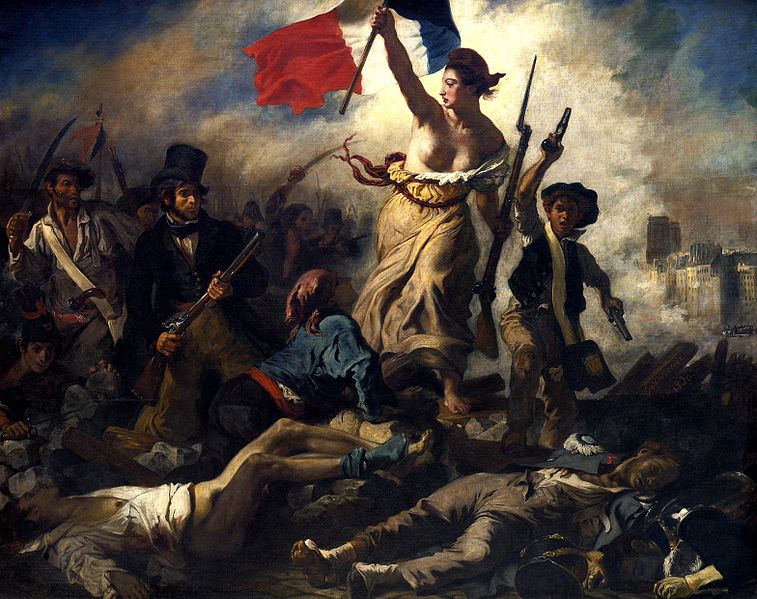 V roce 1790 byla trikolóra v tomto barevném pořadí uznána státním symbolem Francie.
Jak vypadá dnešní francouzská vlajka?
E. Delacroix- Svoboda vede lid
POUŽITÉ ZDROJE
Uvedené zdroje [ on-line] 4.10.2012 [cit. 2012-11-5]. Dostupné pod licencí Wikimedia  Commons na www:
http://cs.wikipedia.org/wiki/Soubor:Marie_Antoinette_Adult7.jpg (snímek 2)
http://commons.wikimedia.org/wiki/File:Louis_XVI_Helping_Poor.gif (snímek 3)
http://cs.wikipedia.org/wiki/Soubor:Sou_copper_coin_coined_for_Louis_XV_of_France_1767.png (snímek 4)
http://cs.wikipedia.org/wiki/Soubor:Le_Barbier_Dichiarazione_dei_diritti_dell%27uomo.jpg (snímek 6)
http://cs.wikipedia.org/wiki/Soubor:Eug%C3%A8ne_Delacroix_-_La_libert%C3%A9_guidant_le_peuple.jpg (snímek 7)
SHRNUTÍ
Anotace		Prezentace je určena pro osmý ročník ZŠ a slouží k opakování příčin vzniku 
		Velké francouzské revoluce.

Autor		Mgr. Sandra Jaklová

Jazyk		čeština

Očekávaný výstup	Žáci vyjmenují příčiny Velké francouzské revoluce.
		
Klíčová slova		Velká francouzská revoluce, 18. století, Francie

Druh učebního materiálu	prezentace

Druh interaktivity	aktivita

Cílová skupina		žák

Stupeň a typ vzdělávání	základní vzdělávání – druhý stupeň

Typická věková skupina	13 – 14 let

Celková velikost	 1121 kB
METODICKÁ POZNÁMKA
Snímek 2 – Žáci doplní za text, o koho se jedná. (Správná odpověď po kliknutí.)

Snímek 3 – Žáci dopisují příčiny vzniku revoluce. (Správné odpovědi po kliknutí.)

Snímek 4 - Žáci určí, o které vrstvy obyvatel jde a dopíší do pyramidy. (Správné odpovědi 	po kliknutí.)

Snímek 5 – Žáci určují pravdivost tvrzení, pod větu zapíší, správný text, aby bylo tvrzení 	pravdivé. Do tabulky doplní ano/ne. (Správné odpovědi po kliknutí.)

Snímek 6 – Žáci přiřazují vysvětlení k pojmu, doplňují tabulku (Správné odpovědi 	po kliknutí.)

Snímek 7 – Odpověď na otázku slouží k navození diskuze. (Správné odpovědi po kliknutí.)